Reporting violence against women
Interviewing victims, survivors & people experiencing trauma
Interviewing victims and survivors
It's important to do it – ethically and respectfully and with consent

Traumatic experiences rob individuals of their sense of self. By telling their story, journalists can help to restore it

Failing to the tell the story because of our own timidity or discomfort can be ethically dubious

Be prepared: allow extra time for a survivor to get comfortable, demonstrate that they, and not your deadline, are your priority
Informed consent
A cornerstone of professional ethics

Must be obtained prior to interview or image being taken

Generally speaking, children alone cannot give consent – ask the responsible adult

Particularly when dealing with victims and survivors, accept that ‘no’ means ‘no’

But – don’t be frightened to ask. Telling stories can be powerful, and is your job!
3
[Speaker Notes: Muller, D. (2011), Media Ethics and Disasters: Lessons from the Black Saturday Bushfires, Melbourne: MUP Academic]
Four abilities model of consent
Journalists can use the four abilities model to assess whether a person is capable of providing informed consent

The ability to express a choice; 
to understand the meaning of what is proposed; 
to appreciate the implications and consequences; and 
to arrive at a reasoned decision.
4
Consent after trauma
Traumatic stress is an expected response to experiencing violence

How can the journalist know about the subject’s state of mind? What can reasonably be expected of the journalist?
Consider consulting local experts or support organisations
Consider seeking a female interviewer or arranging for a female to be present
Take extra care to explain your purpose in an honest and straightforward fashion
Consider checking back with the subject before publication or broadcast
5
[Speaker Notes: Muller, D. (2011), Media Ethics and Disasters: Lessons from the Black Saturday Bushfires, Melbourne: MUP Academic]
Safety
Your duty to the public interest and your sources means considering the safety of your interview subject at all times. 

This has implications for:
Where you conduct the interview 
How you communicate with the subject
Whether you identify the subject

Remember that people in small communities may require careful anonymisation to protect their identities
6
Survivor power
Place as much control of the encounter as possible in the hands of the survivor by:
A quiet approach and honest introduction
Conveying that the survivor’s welfare was paramount
Treating the survivor as an equal
Using open questions, allowing the survivor to decide what to talk about and how much to tell
Allowing the survivor to tell the story in her own way without putting words in her mouth
7
[Speaker Notes: Muller, D. (2011), Media Ethics and Disasters: Lessons from the Black Saturday Bushfires, Melbourne: MUP Academic]
Different kinds of questions
Open questions
“What would you like to tell me about your experience?”

Closed questions
“Did he hit you?”

No question
“I can’t imagine what it is like to have been through this.” 
“I admire your strength in choosing to tell your story.”  
“I don’t understand.” 
Silence/acknowledgement combined with good listening.
8
Best practice interviewing
Ask open questions
Follow up with questions of clarification and development
Do not push survivors to answer questions they do not want to answer
Do not seek sensationalised details, such as asking the survivor to recount explicit details 
Avoid:
saying ‘I know how you feel’. You don’t.
asking ‘How do you feel?’ How do you think?
putting words in their mouth: ‘It must have been...’
asking questions or making comments that imply blame
using inappropriate language to describe abuse
9
Best practice interviewing
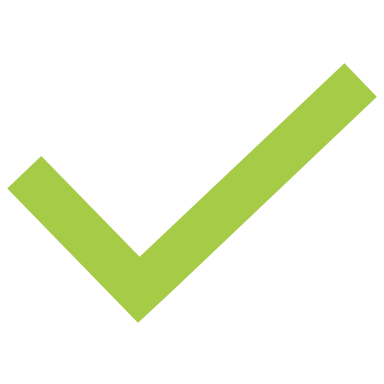 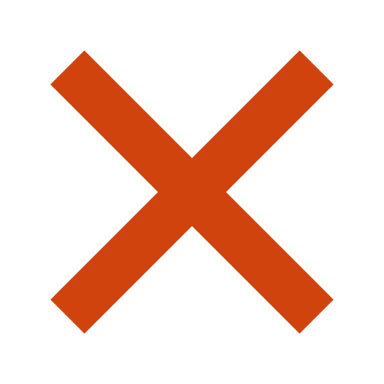 “Please let me know if you would like to stop or take a break.”
“What would you like to tell me about your experience?”
“I can’t imagine what it is like to have been through this.”
“I admire your strength inchoosing to tell your story.”
“I don’t understand. Can you help me understand?”
Silence and acknowledgement combined with good listening.
“Did he hit you?”
“Why didn’t you leave?”
“I know just how you feel.”
Putting words in her mouth
Asking questions or making comments that imply blame
Using inappropriate language to describe abuse (e.g.  “rape” is not “sex”; “abuse” is not a “volatile relationship”)
10
Conclusions
Never pressure a victim or survivor to talk, but don’t shy away merely because of your own discomfort.

Consent is essential, but requirements can vary with circumstances.

Traumatised people can and do make good decisions about consent.

The journalist needs to act in ways that put the safety of the interview subject first.

Recognise and augment ‘survivor autonomy’: vulnerable people’s right to tell their stories.
11